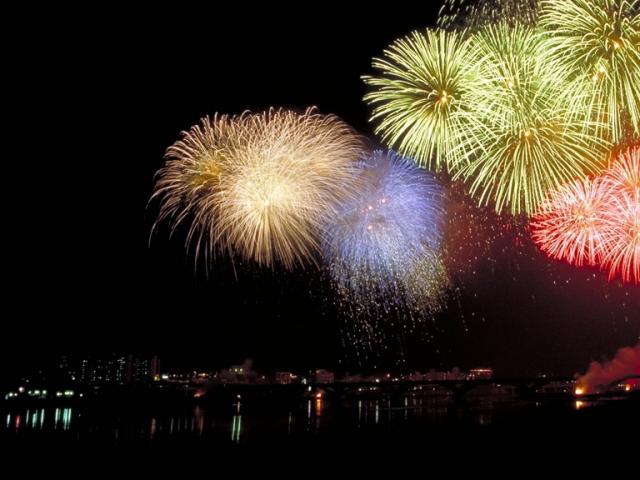 Как поздравить родной город с юбилеем?
(защита проекта)

Карих Елена Владимировна
Селиверстова Светлана Владимировна
МОУ «СОШ № 27»
Киселевский городской округ
2011
Проект 
рассчитан на 
учащихся 5-9 классов
Русский 
язык
Информатика и ИКТ
История
ИЗО
Тема проекта соответствует государственным образовательным стандартам
Формировать способность выявлять, анализировать и решать  проблемы
Формировать умение создавать в сотрудничестве продукт, полезный для общества
Развивать умения находить, анализировать, создавать
Формировать интерес к работе в коллективе
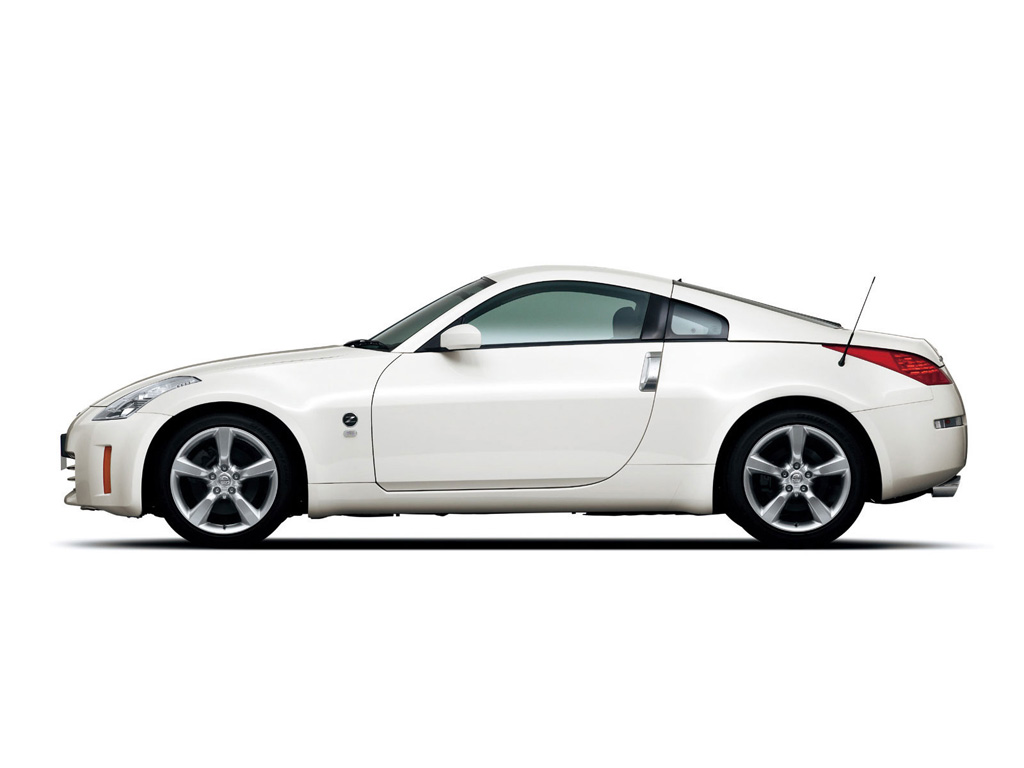 Как можно 
выразить городу 
свою любовь, уважение и признательность
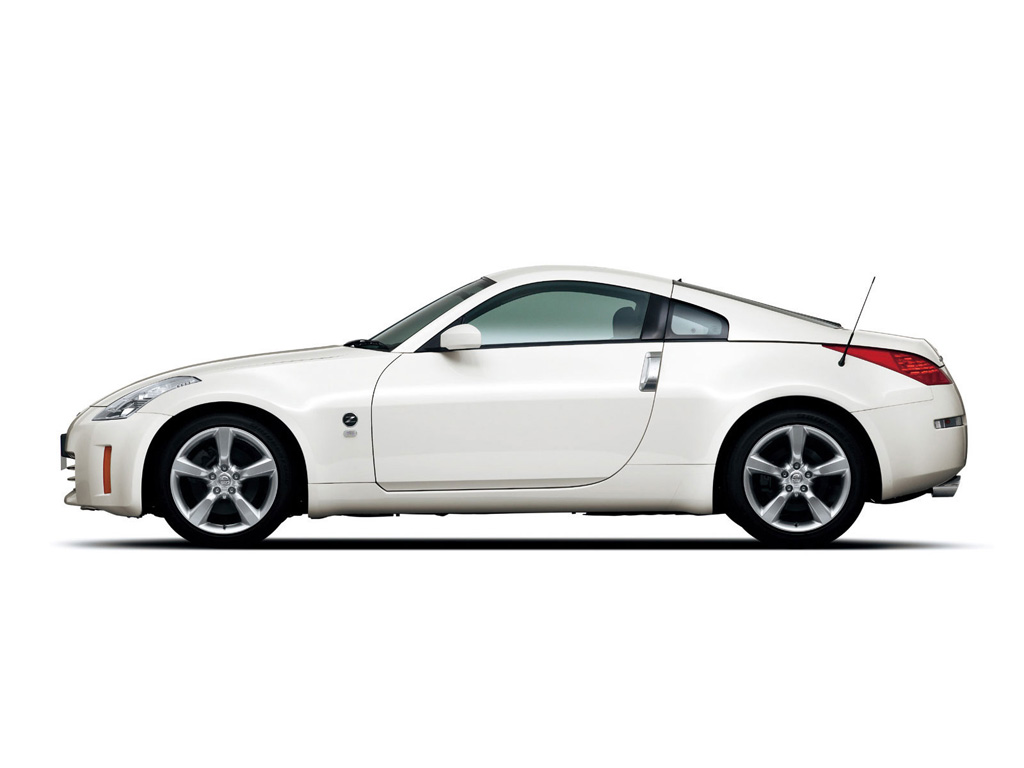 Презентации;
 Баннер;
 Брошюра;
 Поздравление на сайте школы.
Внутренним продуктом стало формирование у учащихся внутренних компетенций, соответствующих знаниям, умениям и качествам человека XXI века
Задуманный продукт стал интересен и полезен как для самих учащихся, так и для всего города
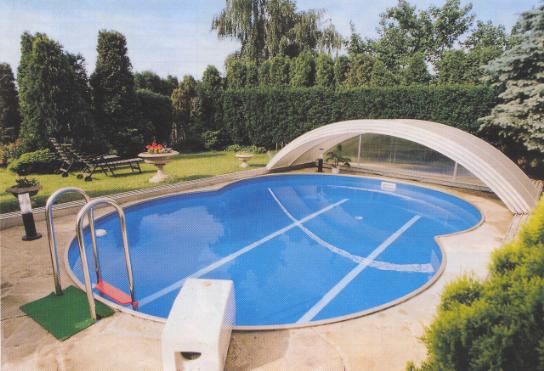 1 группа – 
создание 
брошюры
2 группа – 
создание 
презентаций
4 группа – 
создание 
поздравления на школьном сайте
3 группа – 
создание 
баннера
Вопросы, направляющие проект
Основополагающий
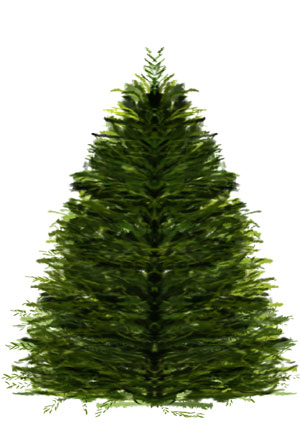 Проблемные
Учебные
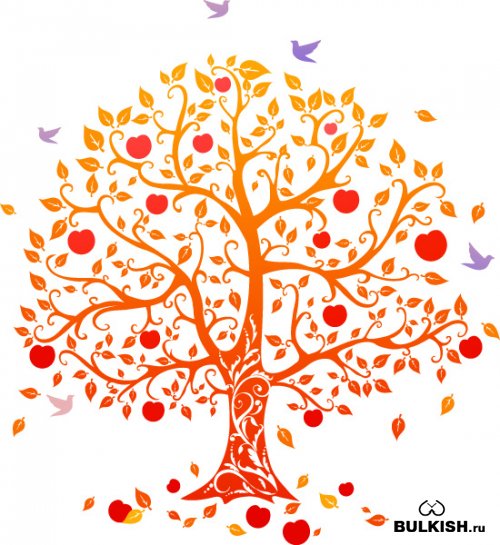 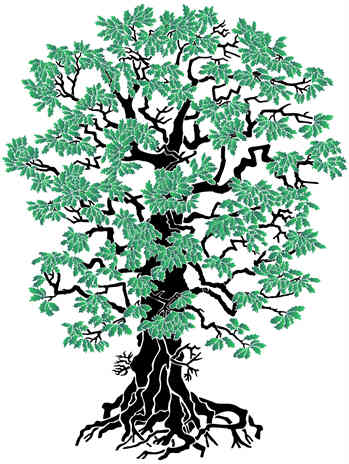 1. Когда родился мой город?
2. Где можно увидеть биографию города?
3. Какие подарки получал город в юбилейные годы?
4. Что необходимо знать, создавая стихотворение о родном городе?
5. Как поместить поздравление, адресованное городу, на сайт школы?
6. Какую выбрать программу для создания презентации?
7. Каков алгоритм составления презентации о родном городе?
8. Какой графический редактор использовать для создания баннера?
9. Что необходимо знать и уметь, чтобы создать баннер к юбилею города.
Юбилей города – 
это важно?
Знаю ли я людей, 
которыми может 
гордиться город? 
2. Что значит 
для меня юбилей города?
3. Что я могу 
пожелать родному городу? 
4. Что может подарить 
школьник родному 
городу в его юбилей? 
5. Знаю ли я, как 
праздновался предыдущий юбилей города?
Формирование личности XXI века
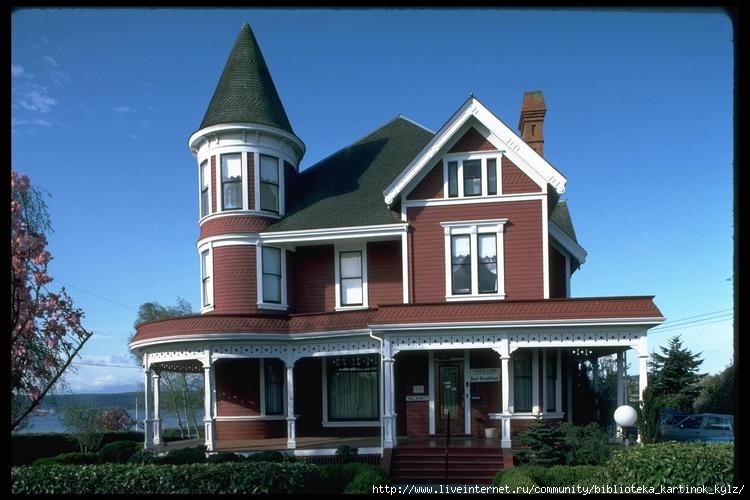 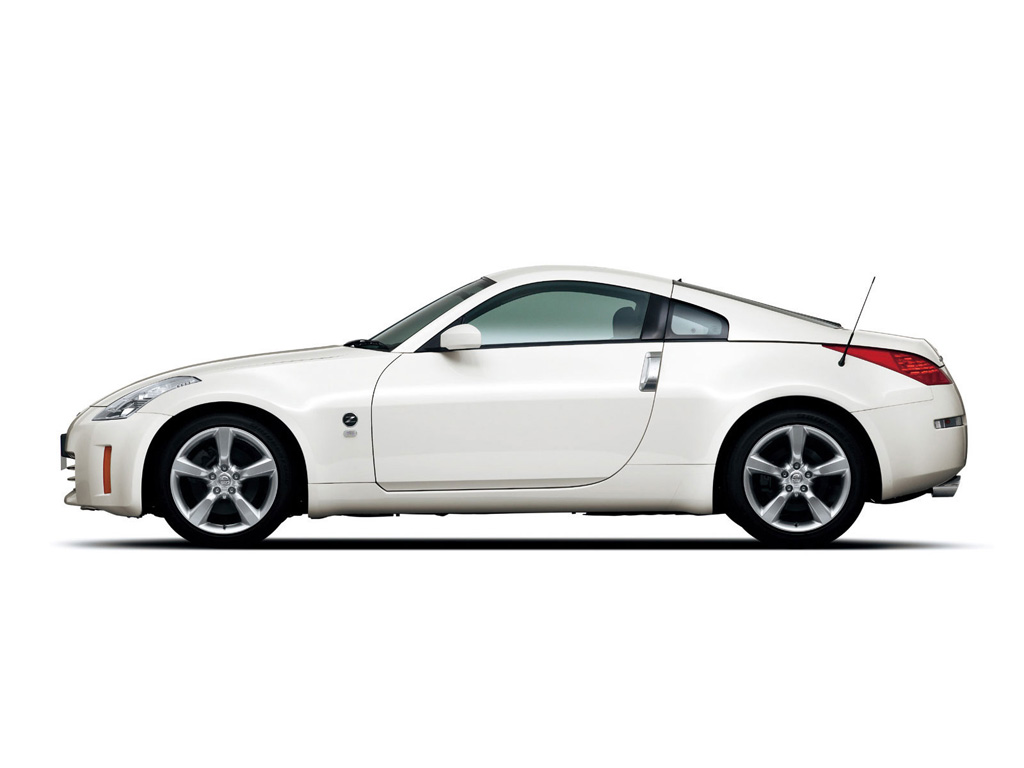 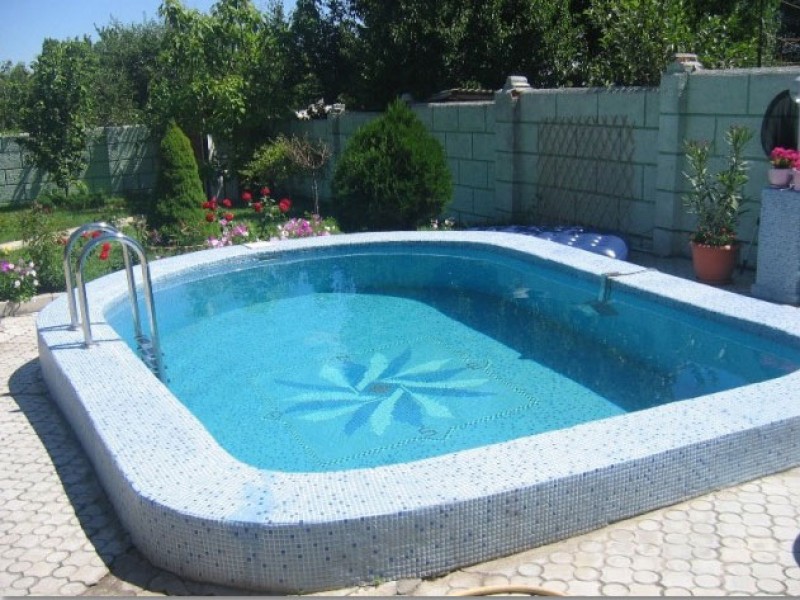 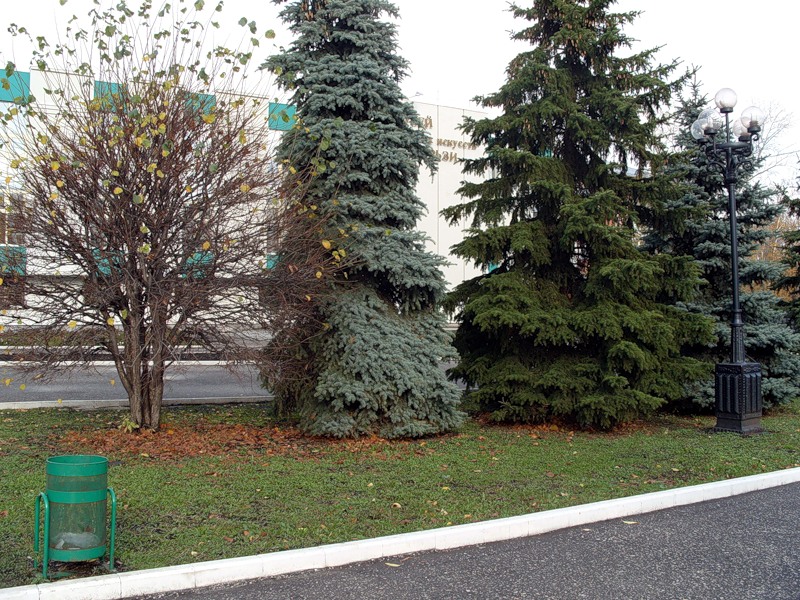 Реализация проекта
4 недели - 28 часов
Количество учащихся, принявших участие в проекте:
РЕЗУЛЬТАТЫ
Это радует:
школьники проявили огромную инициативность и творчески подошли к выполнению проекта;

 родители обучающихся оказали поддержку руководителям проекта;

 учениками не потерян интерес к истории своего города, дети способны выразить ему свою признательность.
БЛАГОДАРИМ 
ЗА 
ВНИМАНИЕ